TITLE
Title
Text
Text
Text
Title
Text
Text
Text
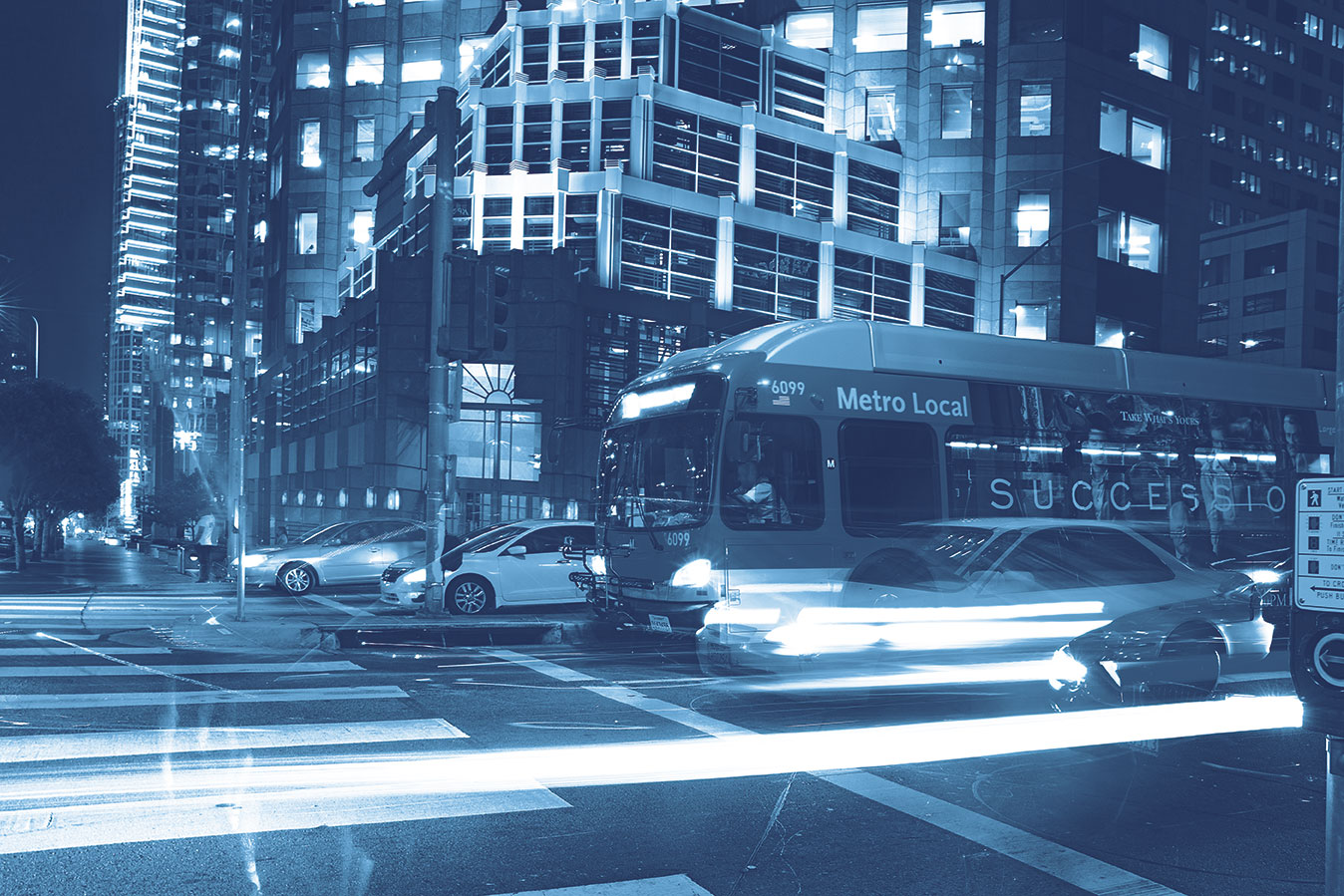